Safety is an active verb
2013 Microsoft Computing Safety Index WorldWide Report
Objectives and Methodology
2
2013 Microsoft Computing Safety Index
2013 is the third year of the Microsoft Computing Safety Index (MCSI), Microsoft’s key tool for tracking the computing safety behavior of almost 10,500 consumers worldwide. The original 2011 MCSI survey was conducted in Brazil, France, Germany, the United Kingdom, and the United States. The 2012 MCSI was expanded to include 20 countries and regions (shown below) where 60 percent of the globe’s 2.4 billion Internet users live. The 2013 survey followed suit and was conducted in May, 2013. 
The MCSI measures the actions (or steps) that consumers take to help keep themselves and their families safe online based on self-reports of their own experience. The more steps they report taking, the higher their online safety score, with 100 being the highest rating possible. Adults 18 and older were recruited from online research panels in each country/region, with samples that reflect the age and gender mix of those who go online there. This is the most comprehensive picture of which we are aware. 
One of the goals of the Index is to measure consumer use of various safety settings built into upgrades of operating systems. Doing this requires guiding respondents to check the settings on their computers. For this reason, survey participants were limited to responding on devices, whether computer, smartphone, or tablet, that use some version of the Windows operating system. 
Specific changes to questions that accommodate new technology and greater use of mobile access are shown on Slide 26 in the Appendix of this deck.
Since its inception, the research for building the MCSI has been conducted for Microsoft by TNS Global Research. 
TNS is the world’s largest custom research company providing consumer, employee, and business insight to clients and governments from 75 offices worldwide.
3
Safer computing is built in three levels
Behavioral: Actions users take—or don’t take—to stay safe and avoid or fix problems
Technical: Tools that can help users stay safer online
Behavioral
30 points
Strong passwords
Smart choices of sites
Education
Proactive involvement in protecting self online
Foundational: Settings and characteristics of users’ computing environments that can keep them safe
Technical 40 points
Browser settings and phishing filters
Mobile device safety
Social network settings
Through statistical analysis, researchers grouped individual questions and assigned points to each so that each respondent receives a score of 0 to 100.
Because the Index has been designed to reflect the evolving issues consumers face online, specific items are added and deleted from the Index year to year.
Foundational
30 points
Firewall
Antivirus
Software updates
Secure wireless networks
Up-to-date, genuine version of Windows 
(Vista or newer)
4
2013 MCSIKey Findings
5
The high cost of trouble on the Internet
Global loss*
 
$23 Billion USD

179,750 years
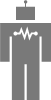 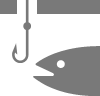 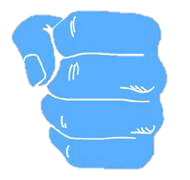 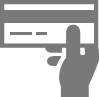 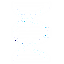 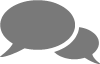 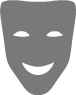 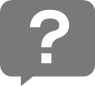 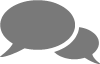 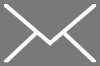 *Estimated financial and time loss as reported by survey respondents to mitigate risks.
6
[Speaker Notes: How MCSI researchers calculated the $23 billion USD cost of trouble on the Internet
They surveyed 500 adult Internet users in each of 20 countries. With a combined population of 3.1 billion, these countries have approximately half of the world’s population and 60% of all Internet users.
All survey participants were asked about their experience of 11 online safety and security problems (illustrated above).
Did they (or a member of their immediate family) experience any of these problems in the previous12 months?
If so, what was the nature of the harm for each negative experience: financial, damage to computer, loss of time or data?
If they suffered a financial loss, how would they estimate the cost of the loss or of correcting the problem?
Researchers computed the median financial loss in the local currency from each type of experience within the country/region and converted that to US dollars. (See Slide 21 for this breakdown by country/region.)Example: In Australia, the median financial loss for individuals resulting from phishing was $140 AUD; converted to US dollars, the loss was $128 USD. 
To calculate the total financial loss for each problem type, they multiplied the median financial loss by the percentage of respondents who experienced it personally. They then multiplied that number by the number of adults who use the Internet in that country/region.Example: For Australia, $128 USD (the median loss) x 1.5% (the percent of Australian respondents who personally experienced a financial loss from phishing) x 15.6 million Internet-using Australians, to get a total loss due to phishing of $30 million USD
They added the financial loss for all 11 types of problems to arrive at the total cost for that country/region.Example: For Australia, this was $265 million USD.
Researchers added this financial loss of all 20 countries for a total of $23 billion USD.]
Internet users report problems they experienced in past year
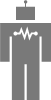 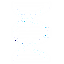 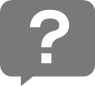 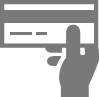 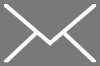 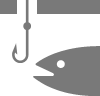 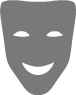 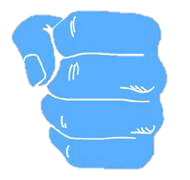 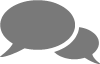 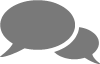 Damage to professional reputation is the most costly loss worldwide
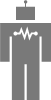 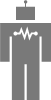 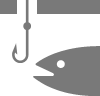 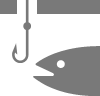 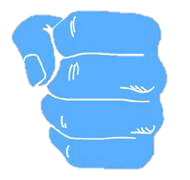 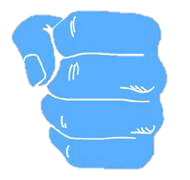 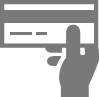 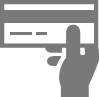 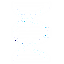 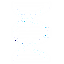 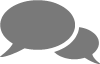 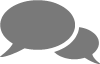 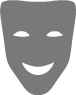 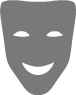 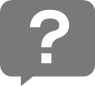 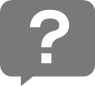 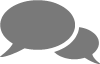 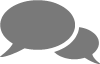 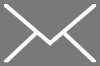 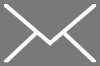 Median cost of problems by country/region
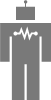 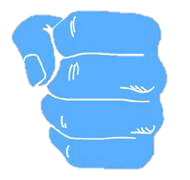 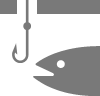 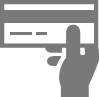 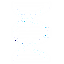 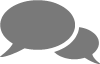 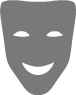 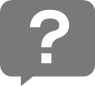 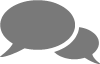 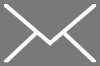 9
[Speaker Notes: Figures in the table are the median financial loss for respondents in a country/region who reported experiencing a financial loss from each type of problem. They are expressed in US dollars and in the local currency. For example, of all the respondents in Australia who experienced a loss due to phishing, the median loss was 140 Australian dollars or $128 USD. 

“—” means that no one in that country/region experienced a financial loss from that problem.

N/A = Not Applicable (U.S. and local currency are the same)]
Consumers see themselves as best able to protect their information
“Who do you feel is most effective at helping you maintain the online security, privacy, and safety of your personal information online?”
10
Global score is virtually unchanged versus 2012
MCSI reveals safety behavior is not improving
34.6
34.3
11
Consumers report they aren’t using all available foundational protections
Some say they are not using the most basic tools that could stave off trouble
12
In fact, many are better protected than they realize
Directing users to check their system settings reveals a more positive picture
13
See Slide 22 for a description of how computer settings were checked.
[Speaker Notes: Of the five foundational settings, respondents report using nearly half (2.4 of 5), though after checking most are better protected than they thought, using 3.4 of 5.]
Reported use of foundational protections by country/region
14
Key technical tools are not widely used
Respondent use of each of the 12 technical tools
15
Use among smartphone owners
Use of technical tools by country/region
only
only
16
Some respondents behave cautiously, but are not proactive
Users report not behaving in risky ways, but miss taking active steps to protect themselves
17
[Speaker Notes: Note that almost half of the respondents reported conducting transactions only on reputable sites, but fewer than a third said they used secure websites as indicated by https://]
Behavioral steps by country/region
18
2013 MCSI Additional Findings
19
Average number of safety steps by country/region
Of the 7 behaviors to improve online safety, the average respondent demonstrated 2.5.
Of 12 technical tools to manage online reputation and safety, the average respondent used only about 3.
Of the 5 foundational settings, respondents reported using 2.4; after checking, it was actually 3.4.
Checking for foundational settings
During the survey, respondents were asked about five foundational elements of their PC’s safety:
Up-to-date Windows (Vista or newer) 
Antimalware software installed
Firewall protection
Automatic software updates
Use of secure wireless connections 
At the end of the survey, they were guided to verify their answers on the three that are prone to confusion and easy to check: antimalware software, firewall protection, and automatic updates. Many respondents reported discovering that they were better protected than they had known.
20
See Slide 27 for the % conversion of safety steps by country/region
Proactive Tips for Greater Online Safety
21
Top tips for online safety*
1: Defend your devices
Strengthen your devices’ defenses 
Avoid downloading malware

2: Protect sensitive personal information
Look for signs of a secure webpage (https://)
Save financial transactions for home
Keep sensitive info to yourself
Avoid scams
3: Create strong passwords
Use unique, long, and strong passwords & PINs
Keep them secret
4: Take charge of your online reputation
Pay attention to what’s online about you
Cultivate an accurate, positive reputation

5: Use social networks more safely
Use Settings or Options to manage your privacy
Accept new friends wisely
Be careful what you post

6: Take extra steps to help keep kids safer online 
Play online with kids
Manage and monitor kids’ computer use
Get reports of kids’ computer use
22
*Click the links for detailed information on each tip.
“Do 1 Thing” to stay safer online
We can take many steps to help protect ourselves and our families online. 

Microsoft is asking you to “Do 1 Thing” to stay safer online. Take any of the actions below and Microsoft will make a donation to TechSoup Global, a nonprofit organization using technology to solve global problems and foster social change!

Share your #Do1Thing story on the new Microsoft Safer Online webpage: Microsoft.com/SaferOnline 
Change your profile pictures to the #Do1Thing icon (bit.ly/MSFTdo1thing) & tells us on Twitter or Facebook.
Post, tweet, blog, or share the icon or webpage with your social circles using the
     hashtag #Do1Thing. 
	Sample post: Tell @Safer_Online the 1 thing you can do to stay safer online! #Do1Thing #SID2014
		    http://bit.ly/1e4XvQM
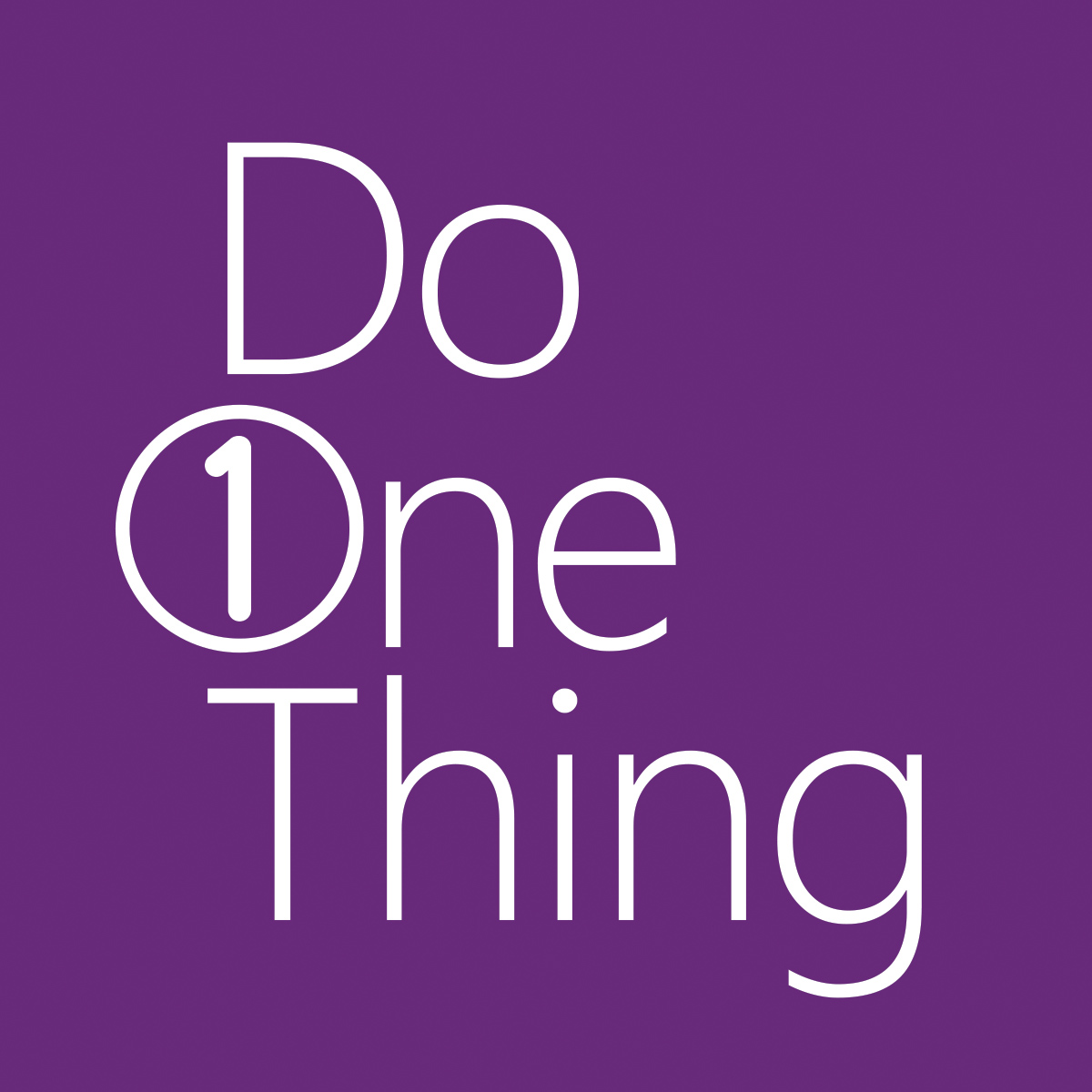 23
Appendix
24
2013 MCSI samples
25
[Speaker Notes: Adults 18 and older were recruited from online research panels in each country/region, with samples drawn to reflect the age and gender mix of those who go online there.]
Building the 2013 Index
New questions accommodate evolving technology and greater use of mobile devices
Behavioral
30 points
Technical 40 points
Foundational
30 points
All safety steps by country/region
only
only
27
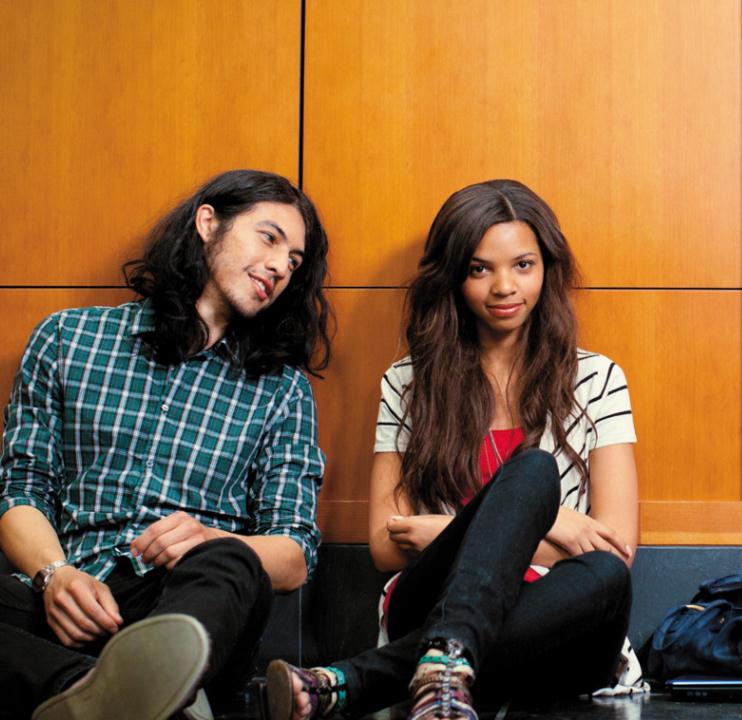 Connect with us online!
Microsoft.com/Safety
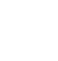 Facebook.com/SaferOnline
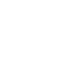 Twitter.com/Safer_Online
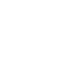 Youtube.com/MSFTOnlineSafety
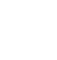 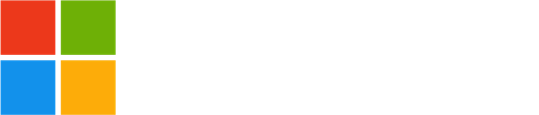 © 2014 Microsoft Corporation. All rights reserved. This material is provided for informational purposes only. Microsoft makes no warranties, express or implied.
29